Имя
 прилагательное
Путешествие
  к Земле Знаний
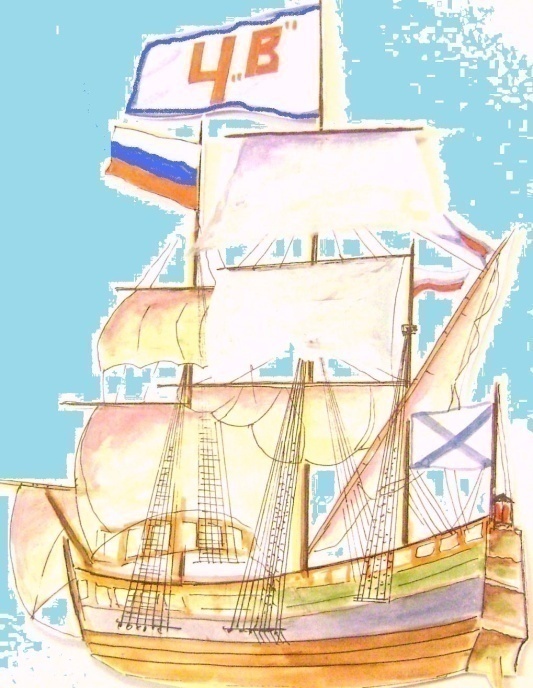 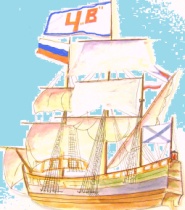 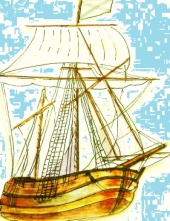 Свободный     -   м.р.
 Багажный      -   м.р.
 Дорожная      -  ж.р.
 Городская      -  ж.р.
 Северное        -  ср.р.
 Погодные       - мн.ч.
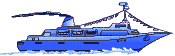 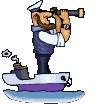 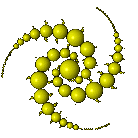 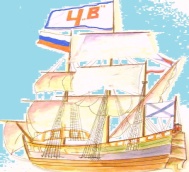 Добр …     семенем поле засевать – никогда      нужды не знать.
    Где работа, там и густо,
    а в ленив…  избе пусто.
    Под  лежач…   камень вода не течёт.
ср.р.  Т.п.
Добрым     семенем

          ж.р.  П.п.
В ленивой  избе

              м.р. В.п.
Под  лежачий   камень
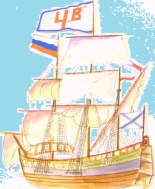 SOS!Сегодня _________ день. Какое _________ небо, какое _______ море! Впереди ________ остров. На берегу ________ песок и _________ трава. Мы садимсяв шлюпки и плывём к ________острову.
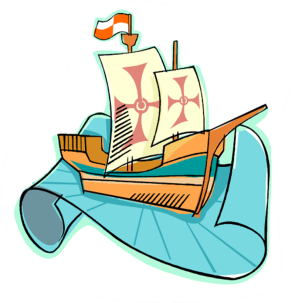 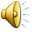 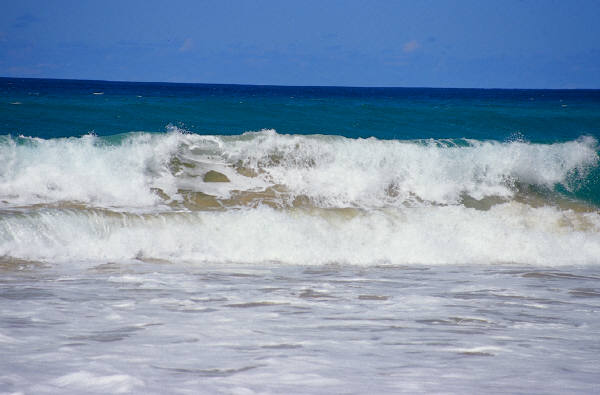 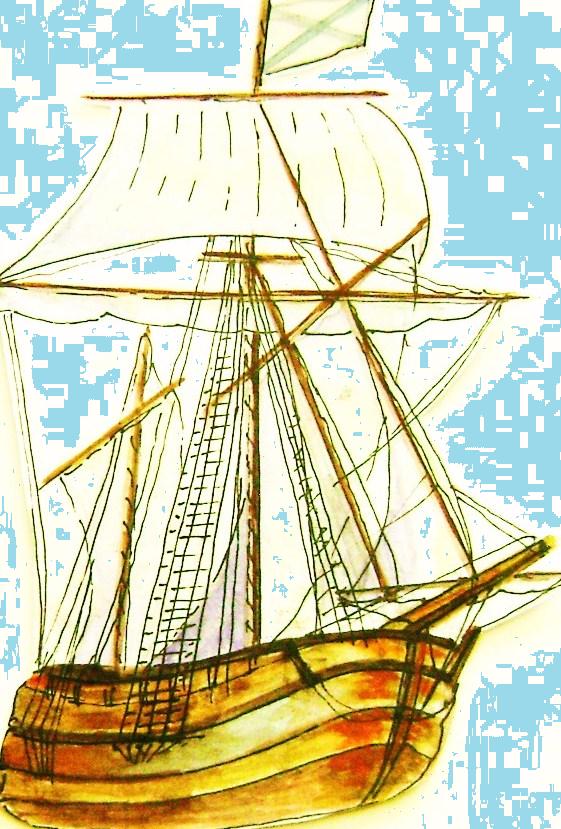 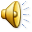 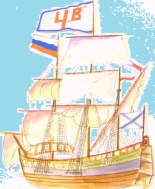 Земля!
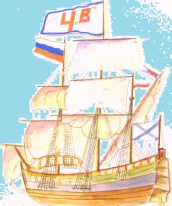 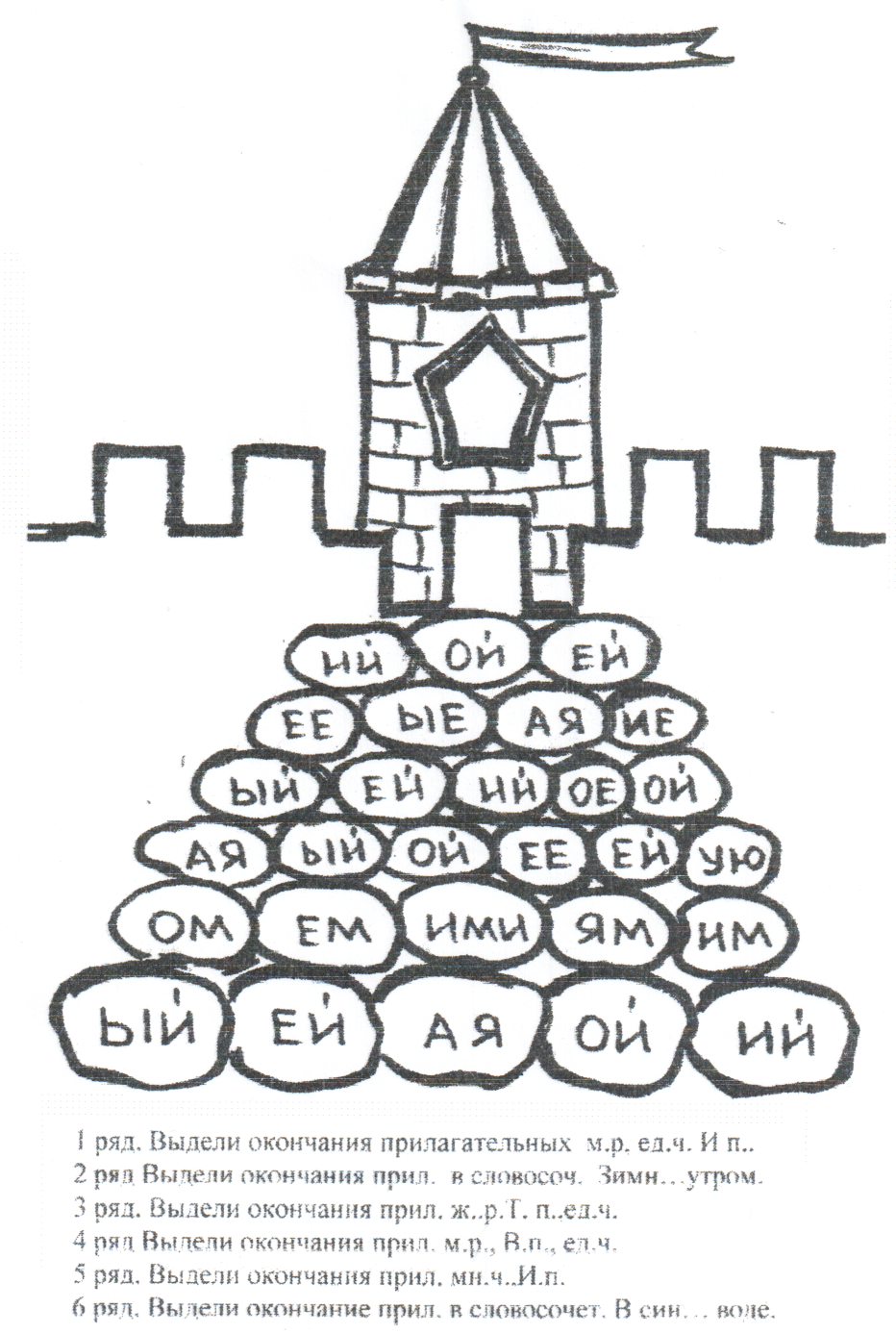 Ключ
Ключ   

6 ряд          -ей
5 ряд          -ые,  - ие
4 ряд          -ый,  - ий, -ой       
3 ряд          -ой,  -ёй
2 ряд          -им
1 ряд          -ый,  - ой,    -ий
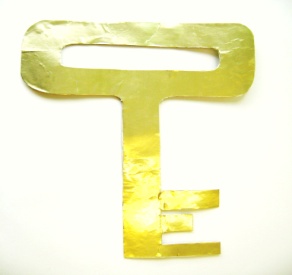 Спасибо за работу!